Finn Family Moomintroll
By Tove Jansson
[Speaker Notes: Begin the book by building background knowledge of the author and the setting for the book.]
The goal of our lesson today is to build background knowledge about the book, 
            Finn Family Moomintroll
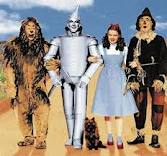 Who are these characters?
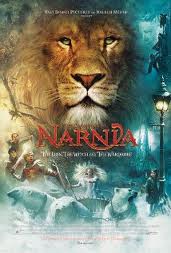 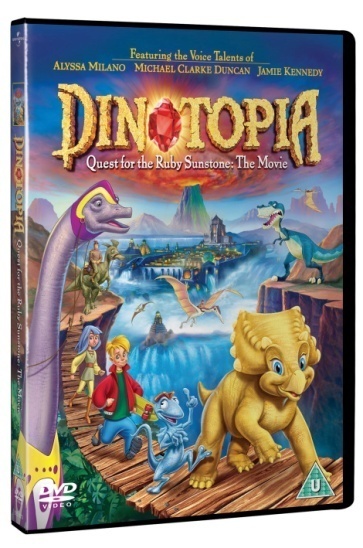 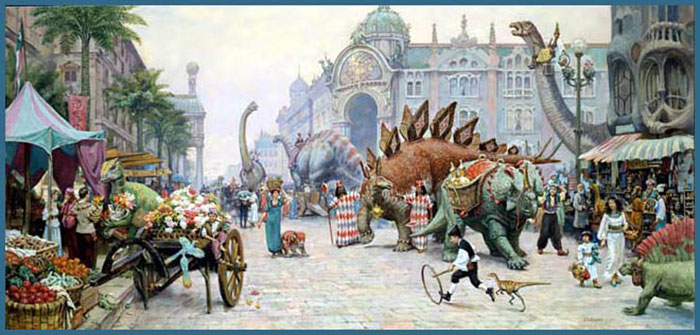 Fantasy World Map
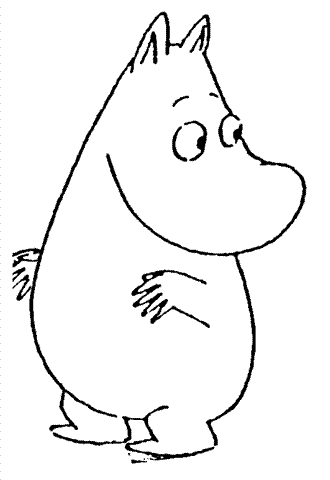 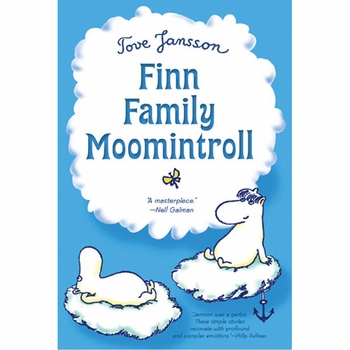 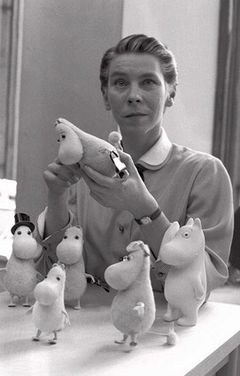 [Speaker Notes: Tove Jansson lived in Finland.  She wrote the Moomin books in the 1930s.]
[Speaker Notes: Finland is in Europe.  Europe is to the east of the United States and over the Atlantic Ocean.  In Finland, the winter time is cold and dark.   (show where we live in Arkansas, and compare to where Finland is located.)]
Moomin Valley
[Speaker Notes: This is the map of Moomin Valley.  Point out where Moomin house is.  (see inside of the book.)]
The Moomins:  Mamma, Pappa, Moomintroll, Snorkmaiden
It is Winter
Sniff
Snufkin
Preface
The snow has come!
I know.  Your beds are made.
[Speaker Notes: The Preface is only three pages.  Read the preface, stopping to discuss pine needles (dried leaves)]
The moomins have a dinner of pine needles
Winter has come
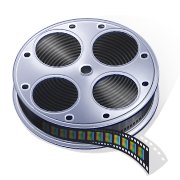 [Speaker Notes: Click on the image to see the video.]
Our goal today was to give you background information about the Moomintroll Family.  

Do you think you know more about our new fictional family?
Day 2
Our goal today is to retell our story using details from the text.
What do you think this is?
[Speaker Notes: This is an actual picture of the Moomintroll House in Finnland.  There is an amusement park where they have recreated the entire Moomin Valley.]
Chapter 1
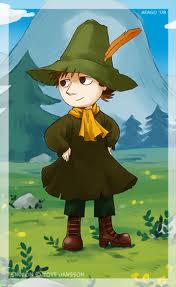 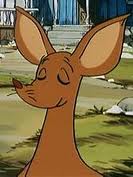 Moomintroll
Snufkin
Sniff
Moomintroll, Sniff, and Snufkin find a hat.
They take the hat home.
The hat is too big for Moominpappa.
I look better with my smaller hat
Moominpapa
They will use the hat as a wastebasket.
Five small clouds appear.
Snork Maiden
Turn and tell your neighbor what happened in our story
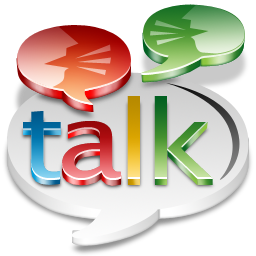 Our goal today was to retell the story using details from the text.  

How did you do today?
Review yesterday…
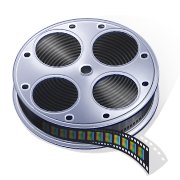 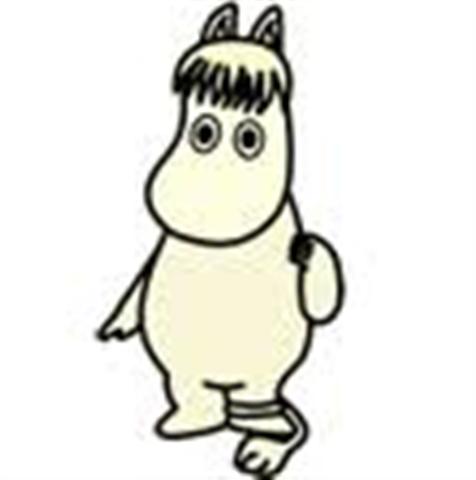 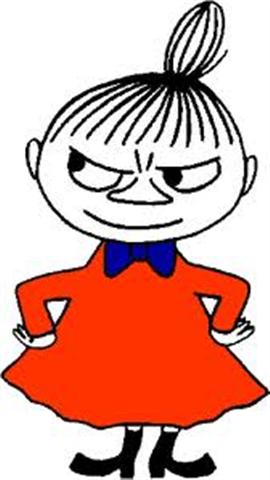 [Speaker Notes: Click on picture, then roll video to 11:18 min.  Continue to about 15.32 minutes.]
Our goal today is going to be retelling the story we hear using details from the text.
The Hemulen
Fantastic collector of stamps.
fantastic – unbelievable, out of this world

collector – someone who finds and keeps things
His stamp collection is complete.
Hemulen will collect plants!
He put the plants on the table.
Our goal today was to  retell the story we hear using details from the text.
Day 4
Our goal of the lesson is to tell the elements of a fiction story.
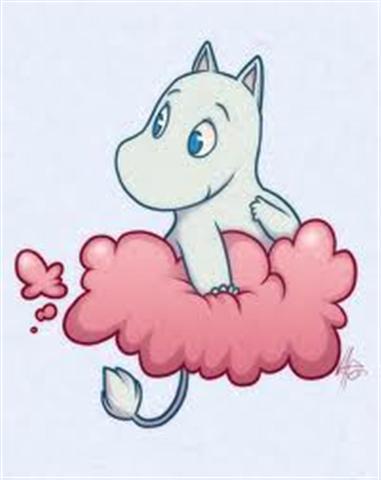 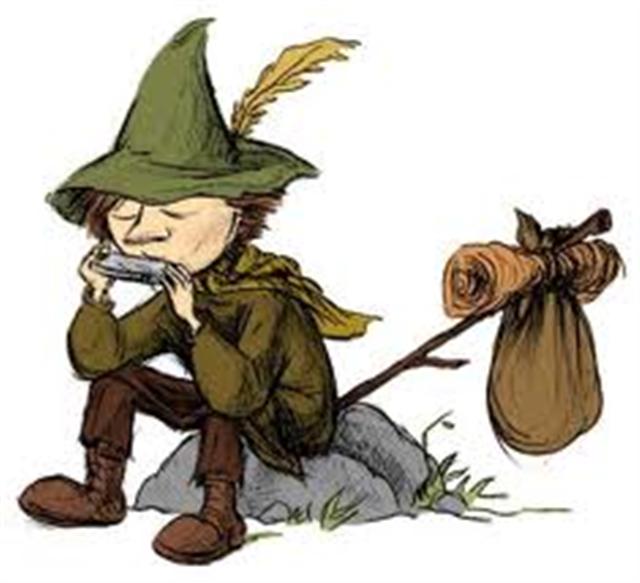 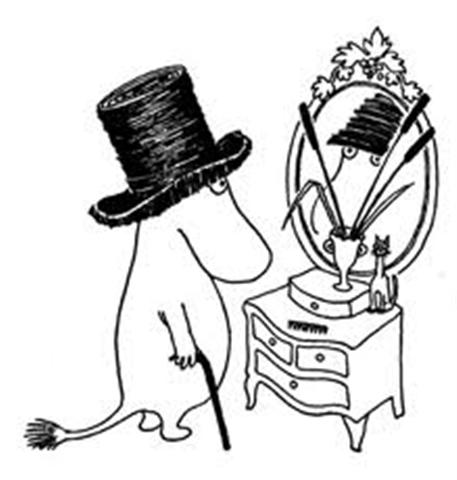 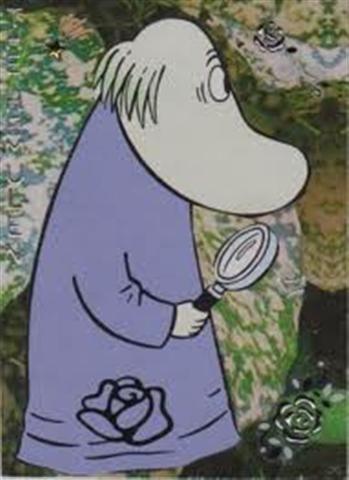 [Speaker Notes: APK: Use picture cards to put the story in order.]
Day 4
Our goal of the lesson was to tell the elements of a fiction story.